Lists
Introducing: lists
.row-n gives us a row in a table…
How can we access all the elements in one column?
A: get-column
Example:

student-data-cleaned.get-column("house")
[list: "OTHER", "Main", "Main", "Strong", ...]
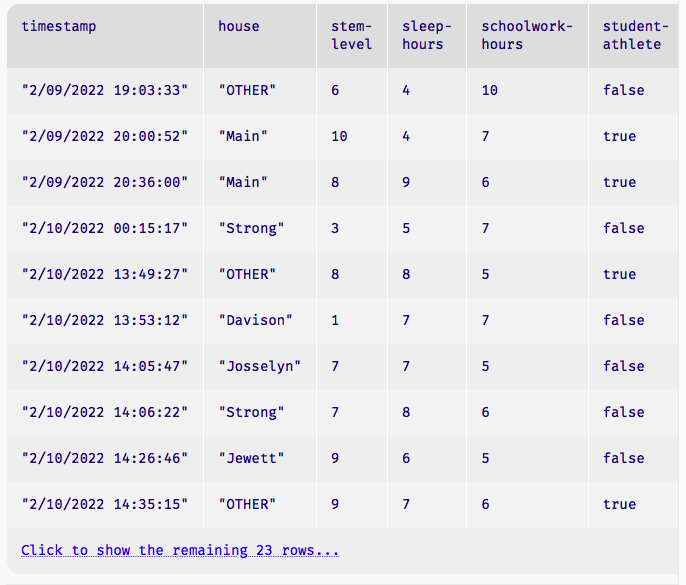 2
9/25/2022
CMPU 101: Problem Solving and Abstraction
Introducing: lists for student data
houses = [list: "Main", "Strong", "Raymond", 
  "Davison", "Lathrop", "Jewett", "Josselyn", 
  "Cushing", "Noyes"]


fun normalize-house(house :: String) -> String:
  doc: "Return one of the nine Vassar houses or 'Other'"
  if L.member(houses, house):
    house
  else:
    "Other"
  end
where:
  normalize-house("Main") is "Main"
  normalize-house("Offcampus") is "Other"
end
houses, pictorally
3
9/25/2022
CMPU 101: Problem Solving and Abstraction
[Speaker Notes: I’ve highlighted how we define a list, and an example of how we might use a list consisting of student housing on campus.]
Using Lists
To work with lists, the statement: 
use context essentials2021
Will provide list capabilities.
4
9/26/2022
CMPU 101: Problem Solving and Abstraction
Let’s play a game!
Mad Libs
Given a part of speech (noun, verb, etc.) create a random word that fits 
Then, a sentence requiring that part of speech is shown, with that word!
In doing so we create a hilarious sentence!
An example: Plural-Noun
Answer: Rocks
5
9/26/2022
CMPU 101: Problem Solving and Abstraction
Let’s play a game!
Mad Libs
Given a part of speech (noun, verb, etc.) create a random word that fits 
Then, a sentence requiring that part of speech is shown, with that word!
In doing so we create a hilarious sentence!
An example: Plural-Noun
Answer: Rocks
The sentence:
We saw many Plural-Noun on vacation this summer!
Becomes:
We saw many Rocks on vacation this summer!
6
9/26/2022
CMPU 101: Problem Solving and Abstraction
Thousands of Plural-Noun ago, there were calendars that enabled the ancient Plural-Noun to divide a year into twelve Plural-Noun, each month into Number weeks, and each week into seven Plural-Noun. At first, people told time by a sun clock, sometimes known as the Noun dial. Ultimately, they invented the great timekeeping devices of today, such as the grandfather Noun, the pocket Noun, the alarm Noun, and, of course, the Body-Part watch. Children learn about clocks and time almost before they learn their A-B- Alphabet-Letter s. They are taught that a day consists of 24 Plural-Noun, an hour has 60 Plural-Noun, and a minute has 60 Plural-Noun. By the time they are in Kindergarten, they know if the big Body-Part is at twelve and the little Body-Part is at three, that it is Number o’clock. I wish we could continue this Adjective lesson, but we’ve run out of Noun.
[Speaker Notes: [Write each answer on the text so it appears correctly when I advance]]
Thousands of Plural-Noun ago, there were calendars that enabled the ancient Plural-Noun to divide a year into twelve Plural-Noun, each month into Number weeks, and each week into seven Plural-Noun. At first, people told time by a sun clock, sometimes known as the Noun dial. Ultimately, they invented the great timekeeping devices of today, such as the grandfather Noun, the pocket Noun, the alarm Noun, and, of course, the Body-Part watch. Children learn about clocks and time almost before they learn their A-B- Alphabet-Letter s. They are taught that a day consists of 24 Plural-Noun, an hour has 60 Plural-Noun, and a minute has 60 Plural-Noun. By the time they are in Kindergarten, they know if the big Body-Part is at twelve and the little Body-Part is at three, that it is Number o’clock. I wish we could continue this Adjective lesson, but we’ve run out of Noun.
[Speaker Notes: [read]
Endless amusement, but too much work! Let's automate it. Make the game play itself.]
Q: How can we represent text?
template = "Thousands of Plural-Noun ago, there were calendars that enabled the ancient Plural-Noun to divide a year into twelve Plural-Noun , each month into Number weeks, and each week into seven Plural-Noun . At first, people told time by a sun clock, sometimes known as the Noun dial. Ultimately, they invented the great timekeeping devices of today, such as the grandfather Noun , the pocket Noun , the alarm Noun , and, of course, the Body-Part watch. Children learn about clocks and time almost before they learn their A-B- Alphabet-Letter s. They are taught that a day consists of 24 Plural-Noun , an hour has 60 Plural-Noun , and a minute has 60 Plural-Noun . By the time they are in Kindergarten, they know if the big Body-Part is at twelve and the little Body-Part is at three, that it is Number o'clock. I wish we could continue this Adjective lesson, but we’ve run out of Noun ."
9
9/27/2022
CMPU 101: Problem Solving and Abstraction
A: As a list of words!
template = "Thousands of Plural-Noun ago, …"

template-words = string-split-all(template, " ")

››› template-words
[list: "Thousands", "of", "Plural-Noun", "ago", ...]
10
9/27/2022
CMPU 101: Problem Solving and Abstraction
From the documentation
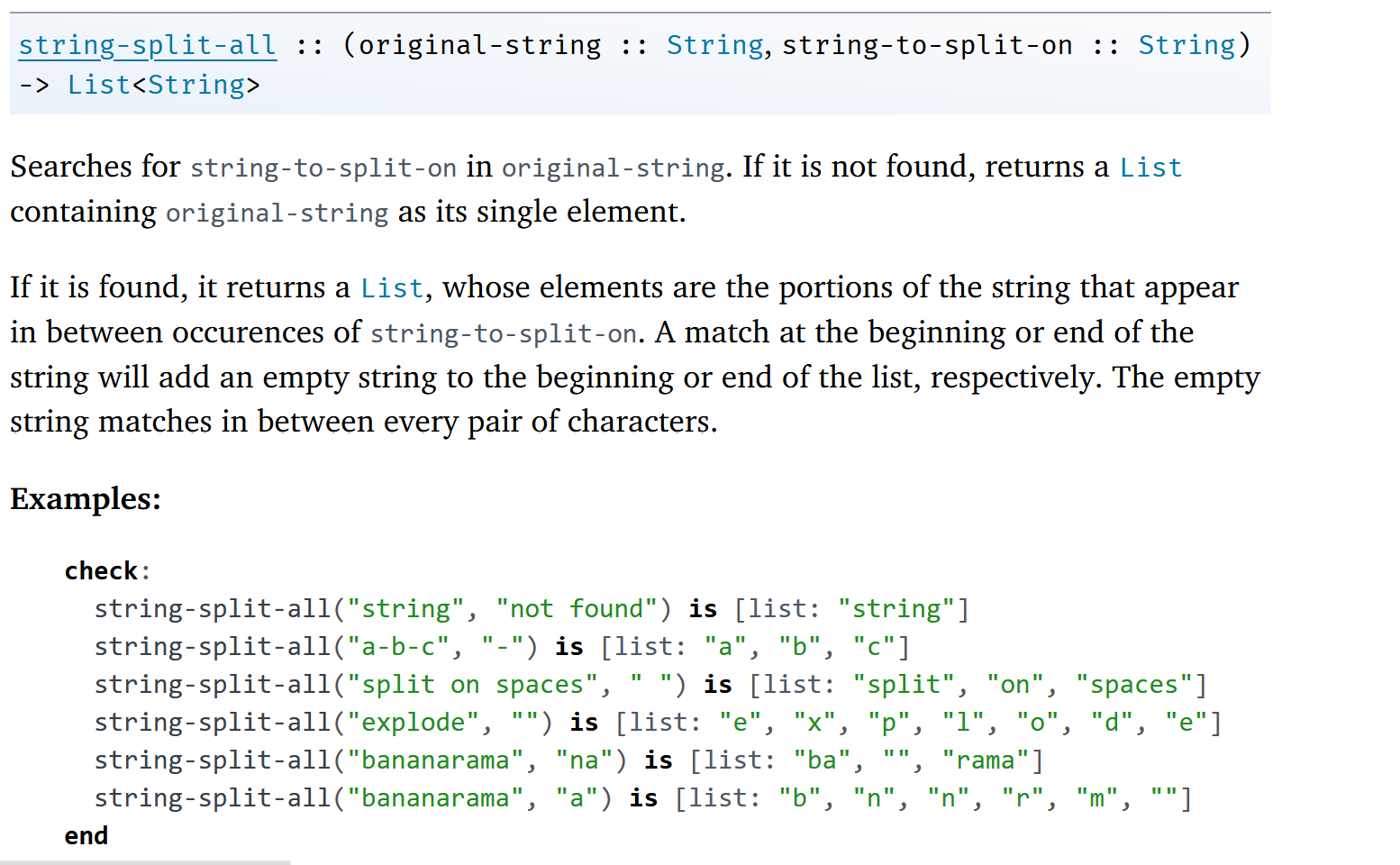 <String> refers to a specific data type
11
9/27/2022
CMPU 101: Problem Solving and Abstraction
[Speaker Notes: List<Boolean> List<Numbers> etc.]
From the documentation
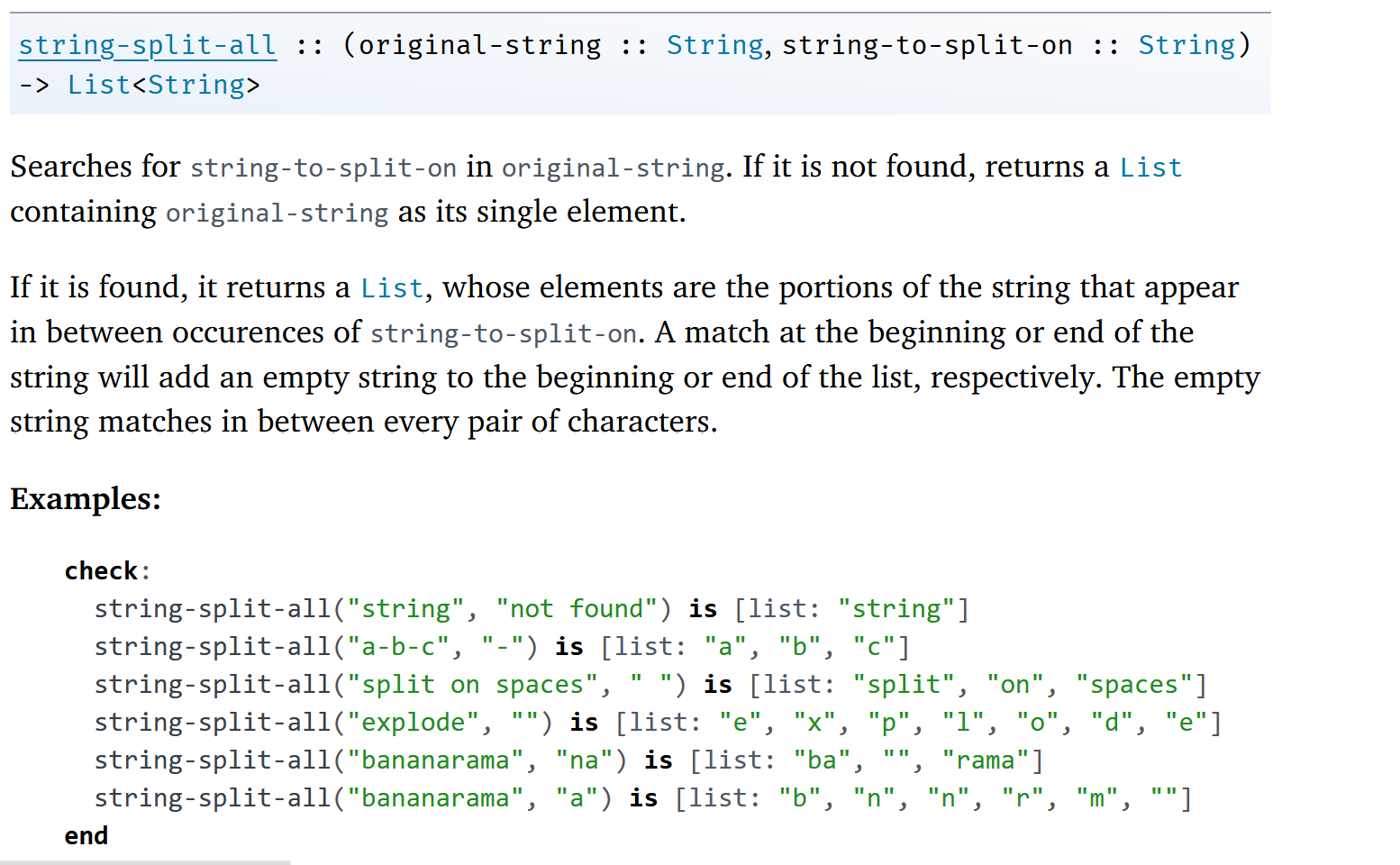 12
9/27/2022
CMPU 101: Problem Solving and Abstraction
We now return you to our list of words
template = "Thousands of Plural-Noun ago, …"

template-words = string-split-all(template, " ")
#shout out to “Plural-Noun”
››› template-words
[list: "Thousands", "of", "Plural-Noun", "ago", ...]
13
9/27/2022
CMPU 101: Problem Solving and Abstraction
We now return you to our list of words
template = "Thousands of Plural-Noun ago, …"

template-words = string-split-all(template, " ")
#shout out to “Plural-Noun”
››› template-words
[list: "Thousands", "of", "Plural-Noun", "ago", ...]
14
9/27/2022
CMPU 101: Problem Solving and Abstraction
Let’s diagram what we want to do
"Thousands of Plural-Noun ago, ..."
string-split-all
[list: "Thousands", "of", "Plural-Noun", "ago", ...]
From “Plural-Noun” to “gazebos”
"Thousands of Plural-Noun ago, ..."
string-split-all
[list: "Thousands", "of", "Plural-Noun", "ago", ...]
[list: "Thousands", "of", "gazebos", "ago", ...]
Something like transform-column but for lists
From “Plural-Noun” to “gazebos”
"Thousands of Plural-Noun ago, ..."
string-split-all
[list: "Thousands", "of", "Plural-Noun", "ago", ...]
[list: "Thousands", "of", "gazebos", "ago", ...]
Needs a helper function!
Something like transform-column but for lists
substitute-word does what we want
"Thousands of Plural-Noun ago, ..."
string-split-all
[list: "Thousands", "of", "Plural-Noun", "ago", ...]
substitute-word
"Thousands" -> "Thousands"
"Plural-Noun" -> "gazebos"
[list: "Thousands", "of", "gazebos", "ago", ...]
Something like transform-column but for lists
How can we represent a text?
Let’s write the helper function substitute-word
fun substitute-word(w :: String) -> String:
  doc: "Substitute a random word if w is a category"
  ...
where:
  substitute-word("Thousands") is "Thousands"
  substitute-word("Plural-Noun") is ...
end
20
9/27/2022
CMPU 101: Problem Solving and Abstraction
Just one question – what word should we use?
fun substitute-word(w :: String) -> String:
  doc: "Substitute a random word if w is a category"
  ...
where:
  substitute-word("Thousands") is "Thousands"
  substitute-word("Plural-Noun") is ...
end
21
9/27/2022
CMPU 101: Problem Solving and Abstraction
Well, we know what word it isn’t (is-not)!
fun substitute-word(w :: String) -> String:
  doc: "Substitute a random word if w is a category"
  ...
where:
  substitute-word("Thousands") is "Thousands"
  substitute-word("Plural-Noun") is-not "Plural-Noun"
end
22
9/27/2022
CMPU 101: Problem Solving and Abstraction
Getting closer…
plural-nouns = [list: "gazebos", "avocados", "pandas"]

fun substitute-word(w :: String) -> String:
  doc: "Substitute a random word if w is a category"
  ...
where:
  substitute-word("Thousands") is "Thousands"
  substitute-word("Plural-Noun") is-not "Plural-Noun“
 member(
    plural-nouns,
    substitute-word("Plural-Noun"))
    is true
end
23
9/27/2022
CMPU 101: Problem Solving and Abstraction
Getting closer… but we want some randomness!
plural-nouns = [list: "gazebos", "avocados", "pandas"]

fun substitute-word(w :: String) -> String:
  doc: "Substitute a random word if w is a category"
  if w == "Plural-Noun":
    ...
  else:
    w
  end
where:
  ...
end
24
9/27/2022
CMPU 101: Problem Solving and Abstraction
Ripped from the documentation
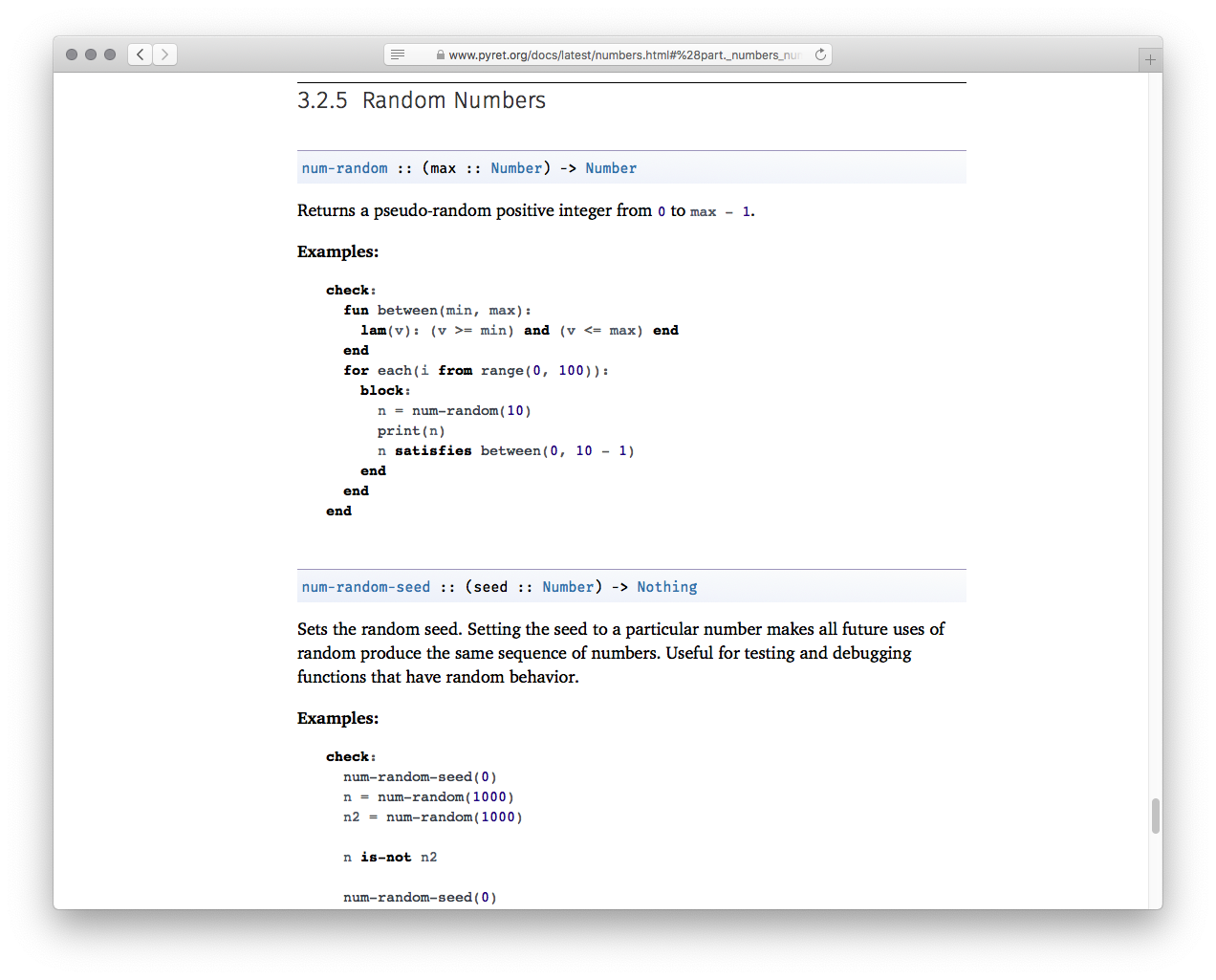 25
9/27/2022
CMPU 101: Problem Solving and Abstraction
Ok… how do we get from random number to…
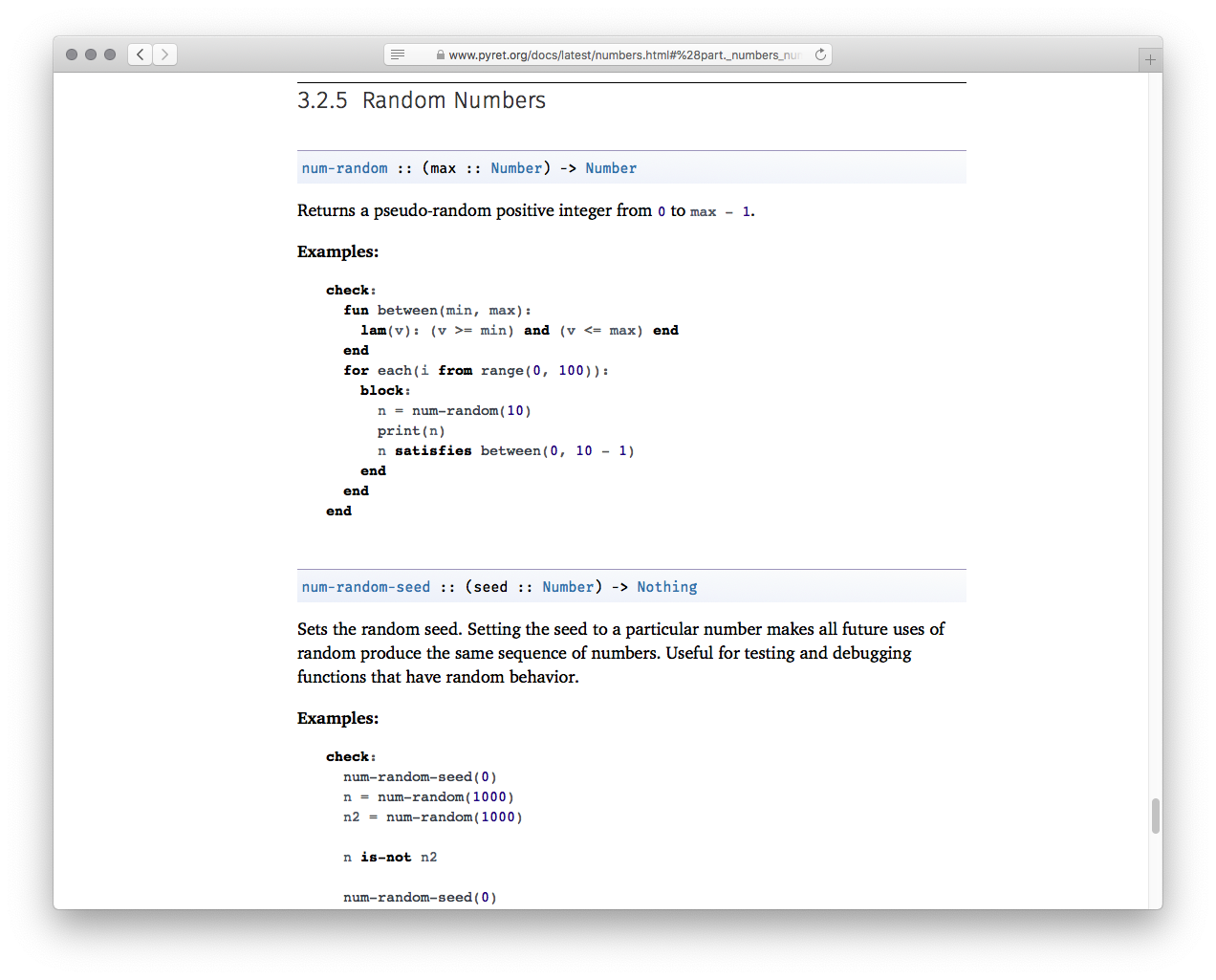 26
9/27/2022
CMPU 101: Problem Solving and Abstraction
…a random list item?
With a table, we use .row-n to get a specific row by its index number.

With a list, we can use get to get an item.
27
9/27/2022
CMPU 101: Problem Solving and Abstraction
…a random list item?
With a table, we use .row-n to get a specific row by its index number.

With a list, we can use get to get an item.
So…
Get a random number. Then,
Get list element(item) positioned at that number
28
9/27/2022
CMPU 101: Problem Solving and Abstraction
Adding randomness to our code
plural-nouns = [list: "gazebos", "avocados", "pandas"]

fun substitute-word(w :: String) -> String:
  doc: "Substitute a random word if w is a category"
  if w == “Plural-Noun": #we want a Plural Noun!
    ...
  else:
    w
  end
where:
  ...
end
29
9/27/2022
CMPU 101: Problem Solving and Abstraction
Adding randomness to our code
plural-nouns = [list: "gazebos", "avocados", "pandas"]

fun substitute-word(w :: String) -> String:
  doc: "Substitute a random word if w is a category"
  if w == “Plural-Noun":
    rand = num-random(3) #we have 3 items in our plural-nouns list
    get(plural-nouns, rand)
  else:
    w
  end
where:
  else:
    w
  end
where:
  ...
end
30
9/27/2022
CMPU 101: Problem Solving and Abstraction
Q:Do we have to know how many plural-nouns we have?
plural-nouns = [list: "gazebos", "avocados", "umiaks", "pandas"]

fun substitute-word(w :: String) -> String:
  doc: "Substitute a random word if w is a category"
  if w == “Plural-Noun":
    rand = num-random(3) #we have 3 items in our plural-nouns list… oops, no we don’t
    get(plural-nouns, rand)
  else:
    w
  end
where:
  else:
    w
  end
where:
  ...
end
31
9/27/2022
CMPU 101: Problem Solving and Abstraction
A: No, we don’t!
plural-nouns = [list: "gazebos", "avocados", "umiaks",  "pandas"]

fun substitute-word(w :: String) -> String:
  doc: "Substitute a random word if w is a category"
if w == “Plural-Noun":
    rand = num-random(length(plural-nouns))
    get(plural-nouns, rand)
  else:
    w
  end
where:
  else:
    w
  end
where:
  ...
end
32
9/27/2022
CMPU 101: Problem Solving and Abstraction
The other parts of speech (data) for our madlib
plural-nouns = 
  [list: "gazebos", "avocados", “umiaks", “pandas"]

numbers = 
  [list: "-1", "42", "a billion"]

nouns = 
  [list: "apple", "computer", "borscht"]

body-parts = 
  [list: "elbow", "head", "spleen"]

alphabet-letters = 
  [list: "A", "C", "Z"]

adjectives = 
  [list: "funky", "boring"]
33
9/30/2022
CMPU 101: Problem Solving and Abstraction
Getting the rest of the random words
plural-nouns = [list: "gazebos", "avocados", "umiaks",  "pandas"]

fun substitute-word(w :: String) -> String:
  doc: "Substitute a random word if w is a category"
if w == “Plural-Noun":
    rand = num-random(length(plural-nouns))
    get(plural-nouns, rand)
  else if w == “Numbers":
    rand = etc. etc. etc.
else if w == “Nouns":
    rand = etc. etc. etc.

  end
where:
  else:
    w
  end
where:
  ...
end
34
9/30/2022
CMPU 101: Problem Solving and Abstraction
Getting the rest of the random words
plural-nouns = [list: "gazebos", "avocados", "umiaks",  "pandas"]

fun substitute-word(w :: String) -> String:
  doc: "Substitute a random word if w is a category"
if w == “Plural-Noun":
    rand = num-random(length(plural-nouns))
   get(plural-nouns, rand)
  else if w == “numbers":
    rand = etc. etc. etc.
else if w == “nouns":
    rand = etc. etc. etc.

  end
where:
  else:
    w
  end
where:
  ...
end
Can we generalize this code even further? Speficially those calls to num-random?
Yes we can!
35
10/2/2022
CMPU 101: Problem Solving and Abstraction
[Speaker Notes: 2 tangents to add here…]
Generalizing the call to num-random
#address need for general utility that gives us a random word.
fun rand-word(l :: List<String>) -> String:
  doc: "Return a random word in the given list"
  rand = num-random(length(l))
  get(l, rand)
where:
  member(plural-nouns, rand-word(plural-nouns)) 
    is true
end
36
10/2/2022
CMPU 101: Problem Solving and Abstraction
Completing the helper function…
fun substitute-word(w :: String) -> String:
  doc: "Substitute a random word if w is a category"
  if w == "Plural-Noun":
    rand-word(plural-nouns)
  else if w == "Number":
    rand-word(numbers)
  else if w == "Noun":
    rand-word(nouns)
  else if w == "Body-Part":
    rand-word(body-parts)
  else if w == "Alphabet-Letter":
    rand-word(alphabet-letters)
  else if w == "Adjective":
    rand-word(adjectives)
  else:
    w
  end
end
37
10/2/2022
CMPU 101: Problem Solving and Abstraction
Back to our task plan
We’ve completed our helper, 
Now we need to run it on every word in the list, the same way
 	transform-column 
runs a function on every row of a table.
38
10/2/2022
CMPU 101: Problem Solving and Abstraction
Back to our task plan
We’ve completed our helper, substitute-word!
Now we need to run it on every word in the list, the same way
 	transform-column 
runs a function on every row of a table.

This is the way: map
39
10/2/2022
CMPU 101: Problem Solving and Abstraction
Mad-libs so far…
fun mad-libs(t :: List<String>) -> String:
  doc: "Randomly fill in the blanks in the mad libs template"
  map(substitute-word, t) #like transform-column
end
40
10/2/2022
CMPU 101: Problem Solving and Abstraction
Mad-libs so far… actually…
fun mad-libs(t :: List<String>) -> String:
  doc: “Actually… This only returns a list of strings "
  map(substitute-word, t) #like transform-column
end
41
10/2/2022
CMPU 101: Problem Solving and Abstraction
… to the string documentation!
42
10/2/2022
CMPU 101: Problem Solving and Abstraction
[Speaker Notes: We can still consult the official pyret documentation for strings!]
Mad-libs: final version
fun mad-libs(t :: List<String>) -> String:
  doc: "Randomly fill in the blanks in the mad libs template"
  # map(substitute-word, t) used on next line.
with-subs = map(substitute-word, t)
  join-str(with-subs, " ")
end
43
10/2/2022
CMPU 101: Problem Solving and Abstraction
Link to code
https://code.pyret.org/editor#share=1gNCCr9cAxOFqewY3Wx221gSqV-JQho5n&v=31c9aaf
44
10/2/2022
CMPU 101: Problem Solving and Abstraction
Acknowledgements
This lecture incorporates material from: 
Kathi Fisler, Brown University,
Jason Waterman, Vassar College
And, Jonathan Gordon, Vassar College
45
9/24/2022
CMPU 101: Problem Solving and Abstraction